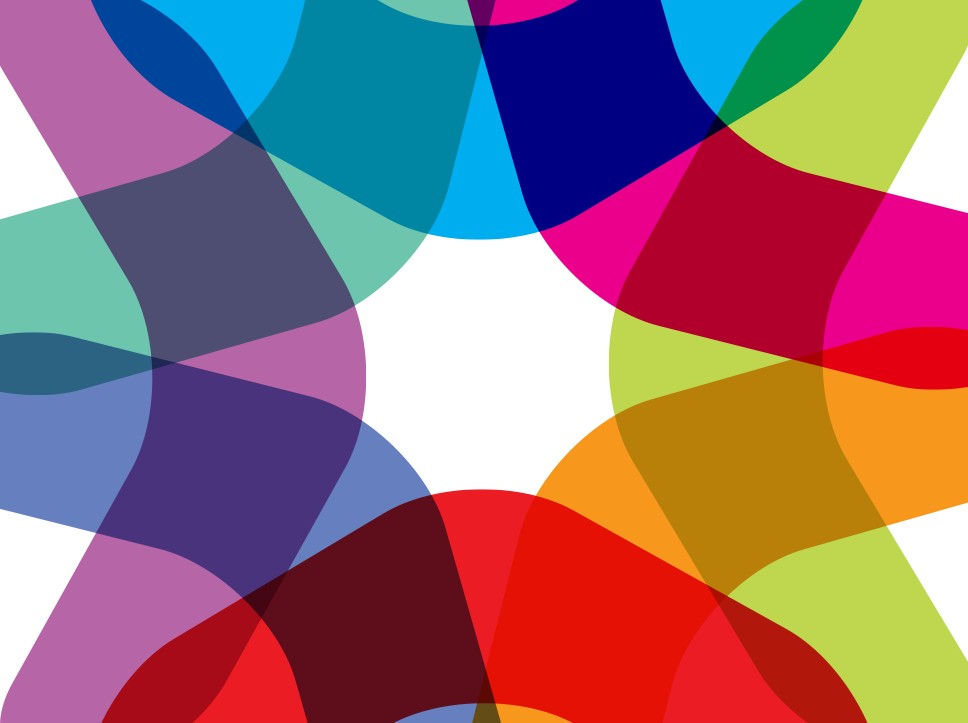 Informativa sull’attuazione 
IOG nel territorio:
andamenti e prospettive
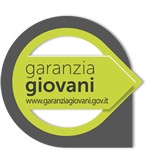 PON IOG I FASE- LE RISORSE
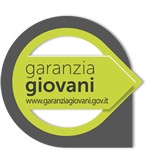 Dotazione Piano Azione Regionale
 € 67.668.432,00
+
Risorse POR Calabria 2014/2020 
€ 39.300.000 
	OS 8.1 «Aumentare l'occupazione dei Giovani». 
Stanziate con  il Piano Inclusione Attiva (D.G.R. n. 25/2017)
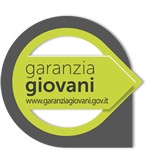 PON IOG I FASE-  FONDO IOG
La ripartizione fra le misure è variata nel corso del periodo attuativo, al fine di allocarle verso le iniziative più performanti ed idonee al bacino NEET calabrese. Ammontare attuale:
Risorse a regia regionale ( Misure 1-B,1-C, 2-A,B, 3, 4-A, 4-B,4-C, 5, 7.1, 8) 
€ 39.233.224,86
Risorse a regia nazionale (Misure 6, 7.2,9)
€ 28.435.207,14
PON IOG I FASE- ATTUAZIONE FINANZIARIA
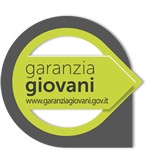 Attuazione finanziaria e Rendicontazione
Fondo IOG- risorse a regia regionale. 
( al netto delle Misure 6,7.2, 9).
Programmato: 39,2 Meuro
Impegni: 36,7 Meuro
Spesa: 20,4 Meuro
Rendicontato : 12,9 Meuro 
In corso di rendicontazione: 7,5 Meuro
PON IOG I FASE- QUALCHE NUMERO
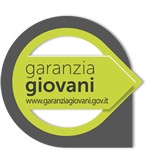 Giovani registrati al netto delle cancellazioni: 60.917 
( 52% maschi, 48% femmine)
Giovani presi in carico:  38.907
Giovani che hanno sottoscritto contratti di lavoro: 2262, di cui 513 destinatari della misura “Tirocinio extracurriculare anche in mobilità geografica”.
PON IOG I FASE
POR CALABRIA FESR FSE 14/20
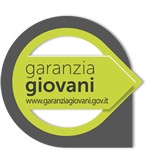 I 2 AVVISI APERTI 
NEL 2018 
con risorse FSE del POR Calabria  2014/2020
«Avviso pubblico per la raccolta delle manifestazioni di interesse dei soggetti ospitanti e dei soggetti promotori di tirocini extracurriculari*» (Azione 8.1.1) *anche in mobilità interregionale.

Al 30 giugno 2018: 
80 Soggetti abilitati all’erogazione delle misure ; 
istruite 1121  candidature di Soggetti Ospitanti. Procedura in corso di conclusione
Garanzia Giovani Tirocini  
 € 13.500.000
Destinatari: NEET 18-29 anni residenti in Calabria
.
PON IOG I FASE
POR CALABRIA FESR FSE 14/20
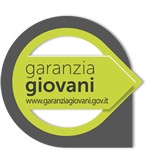 I 2 AVVISI APERTI 
NEL 2018 
con risorse FSE del POR Calabria  2014/2020
«Avviso pubblico per la presentazione delle candidature per la realizzazione delle azioni di presa in carico, colloquio individuale e profiling, consulenza orientativa, accompagnamento al lavoro» (Azione 8.1.1). 

Al 30 giugno, 73 Soggetti abilitati all’erogazione del Servizio
Garanzia Giovani Orientamento al lavoro
 € 5.798.593
Destinatari: NEET 18-29 anni residenti in Calabria
POR CALABRIA FESR FSE 14/20
PON IOG I FASE-
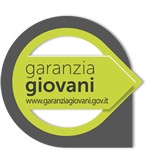 Dal 01/01/2018 ad oggi i giovani NEET iscritti al Programma sono 6718.
PON IOG II FASE
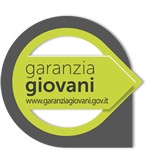 La II fase del Programma Garanzia Giovani prevede, a livello nazionale, uno stanziamento complessivo pari a € 1,27 Mld

€ 70.163.728  alla Regione Calabria

Asse I : €  26.237.840 
	Occupazione Giovani NEET
Asse I bis : € 43.925.888 
	Occupazione Giovani (anche non NEET)
PON IOG II FASE
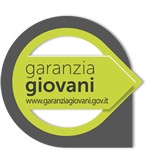 Sottoscritta la Convenzione «Programma Operativo Nazionale “Iniziativa Occupazione Giovani” Nuova Garanzia Giovani» tra Agenzia Nazionale per le Politiche Attive del Lavoro (ANPAL) e Regione Calabria per l'attuazione delle attività relative alla nuova fase del Programma Garanzia Giovani.
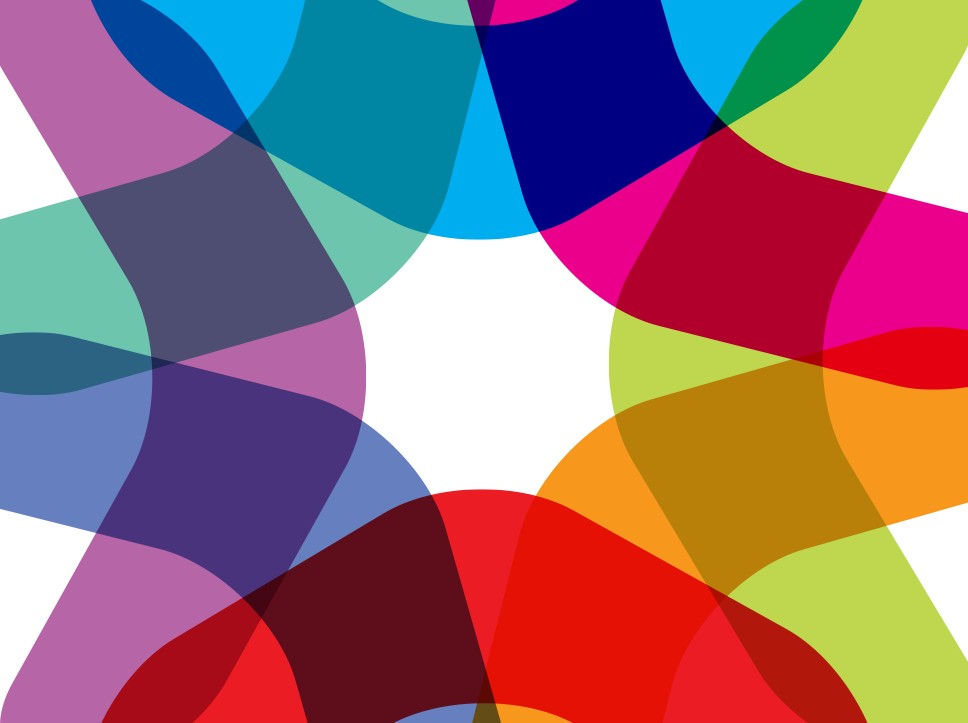 Grazie !
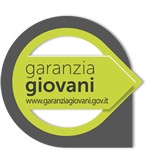